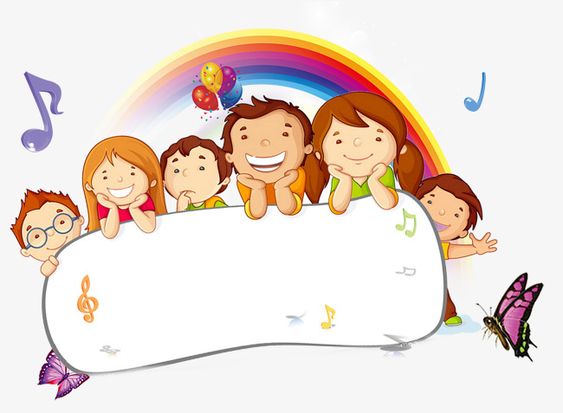 Klebetníček
ŠKD
Ahojte deti,
Celý dnešný Klebetníček 
bude venovaný jednému 
veľmi dôležitému sviatku, 
na ktorý by ste nemali 
zabudnúť.
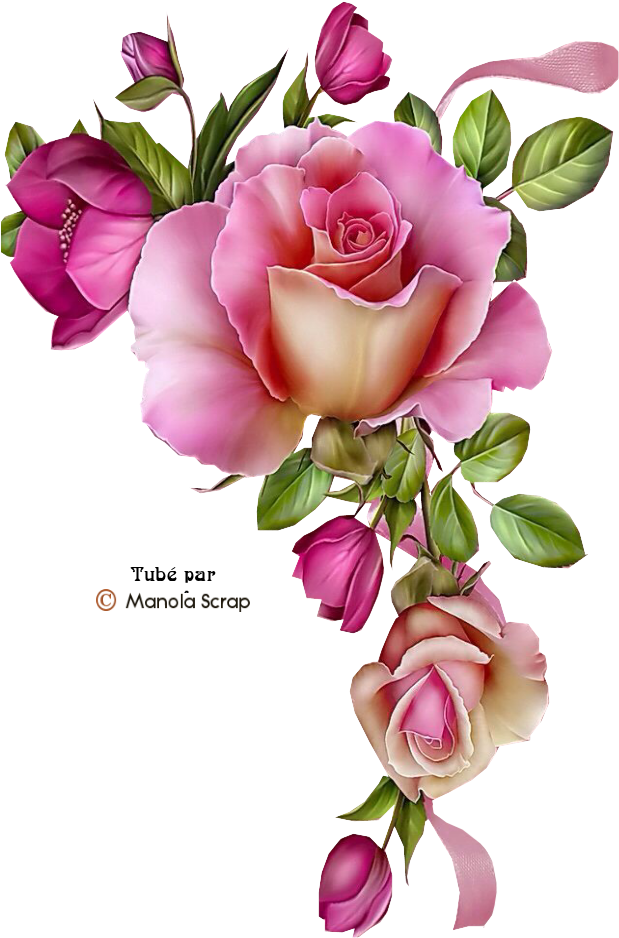 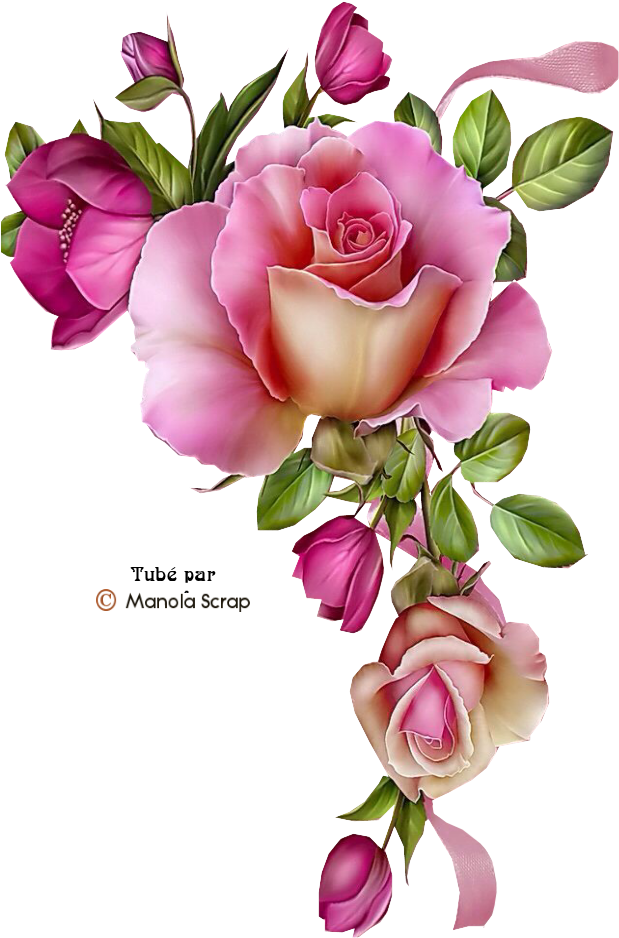 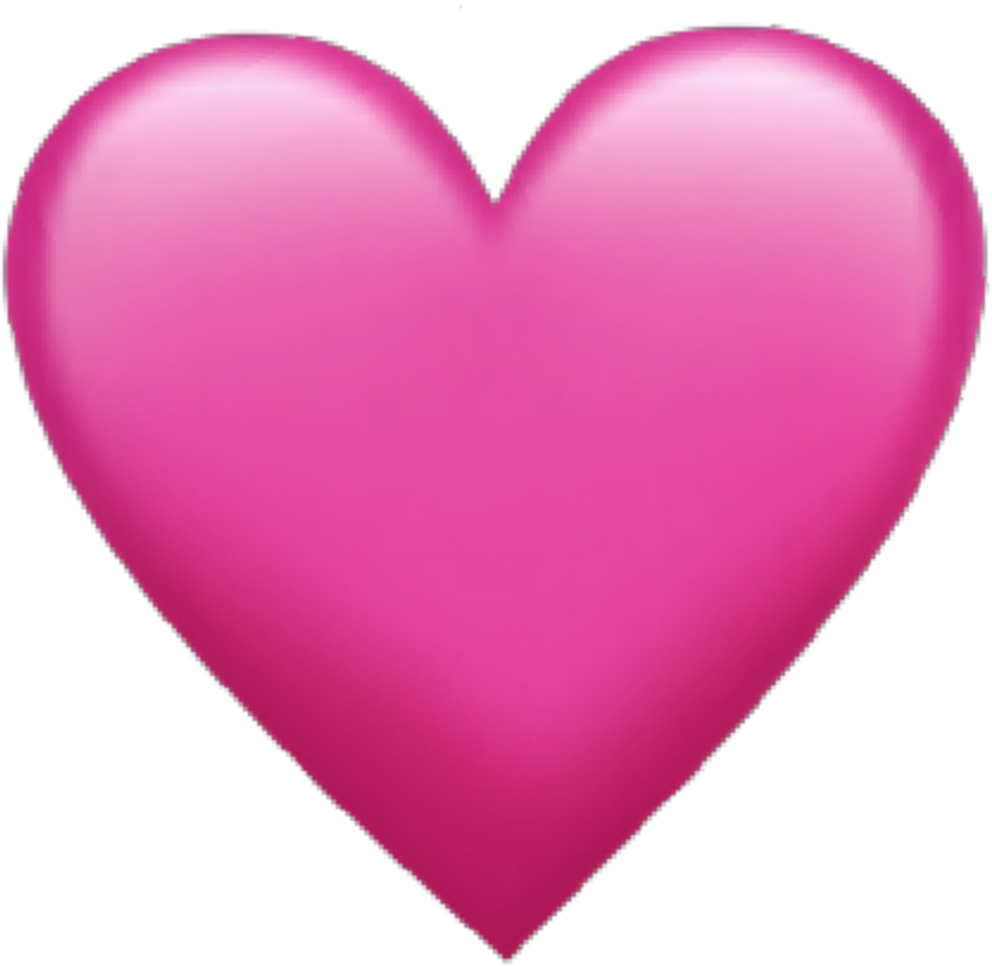 Deň matiek
nedeľa
10.mája
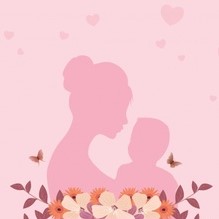 Deň matiek 
je špeciálny čas, povedať našim mamám, ako ich máme radi, čo pre nás znamenajú a vyjadriť im našu vďačnosť za všetko, čo pre nás urobili!
Poďakujte  svojej maminke za jej lásku a obetavosť .
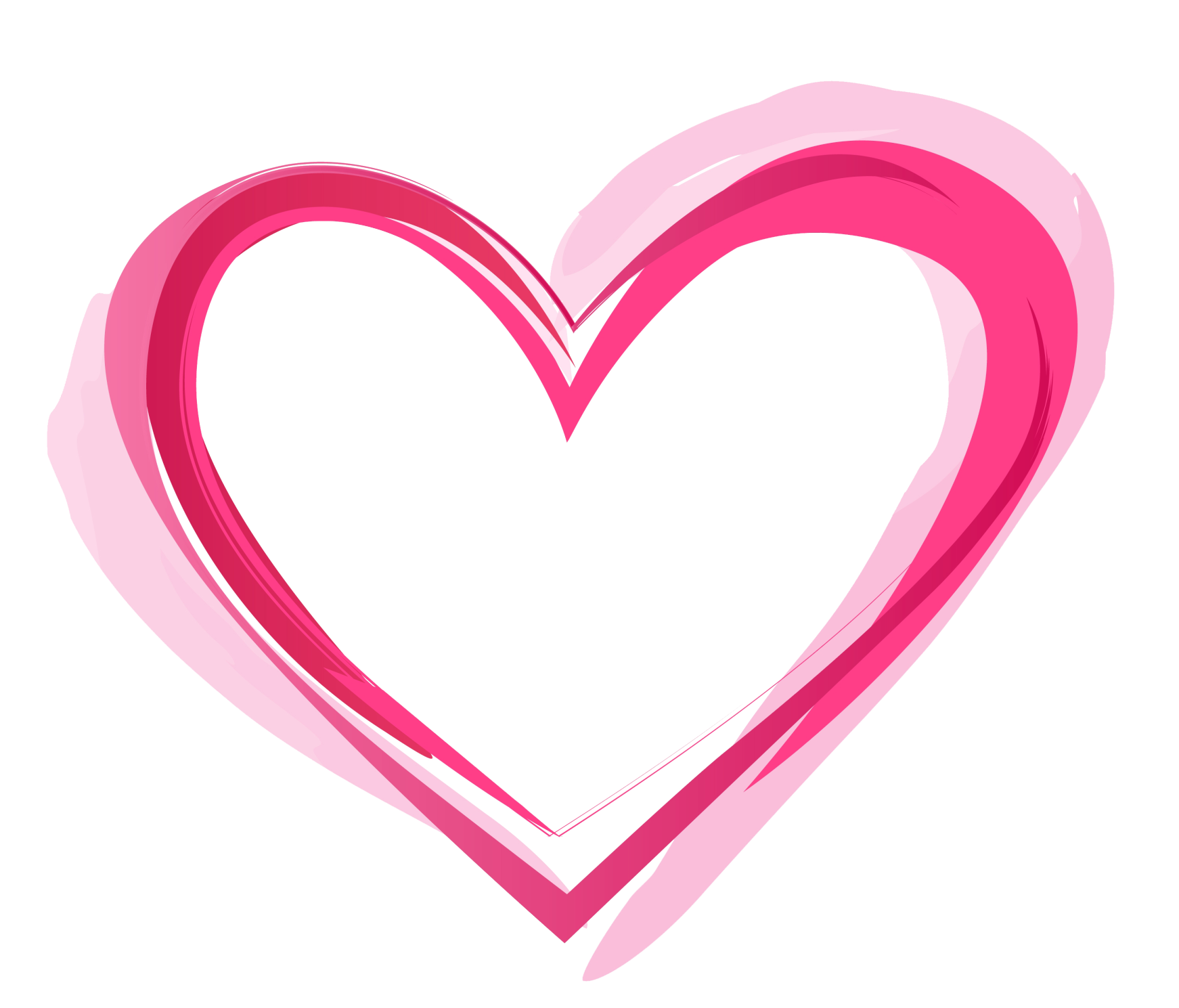 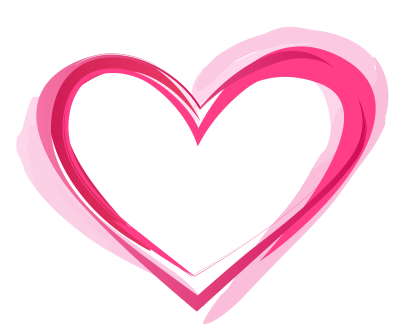 Deň matiek 
je deň, 
kedy sa vzdáva          úcta matkám a materstvu. Je oslavovaný v rôzne dni na mnohých miestach 
po celom svete, vychádza 
z rôznych tradícií.
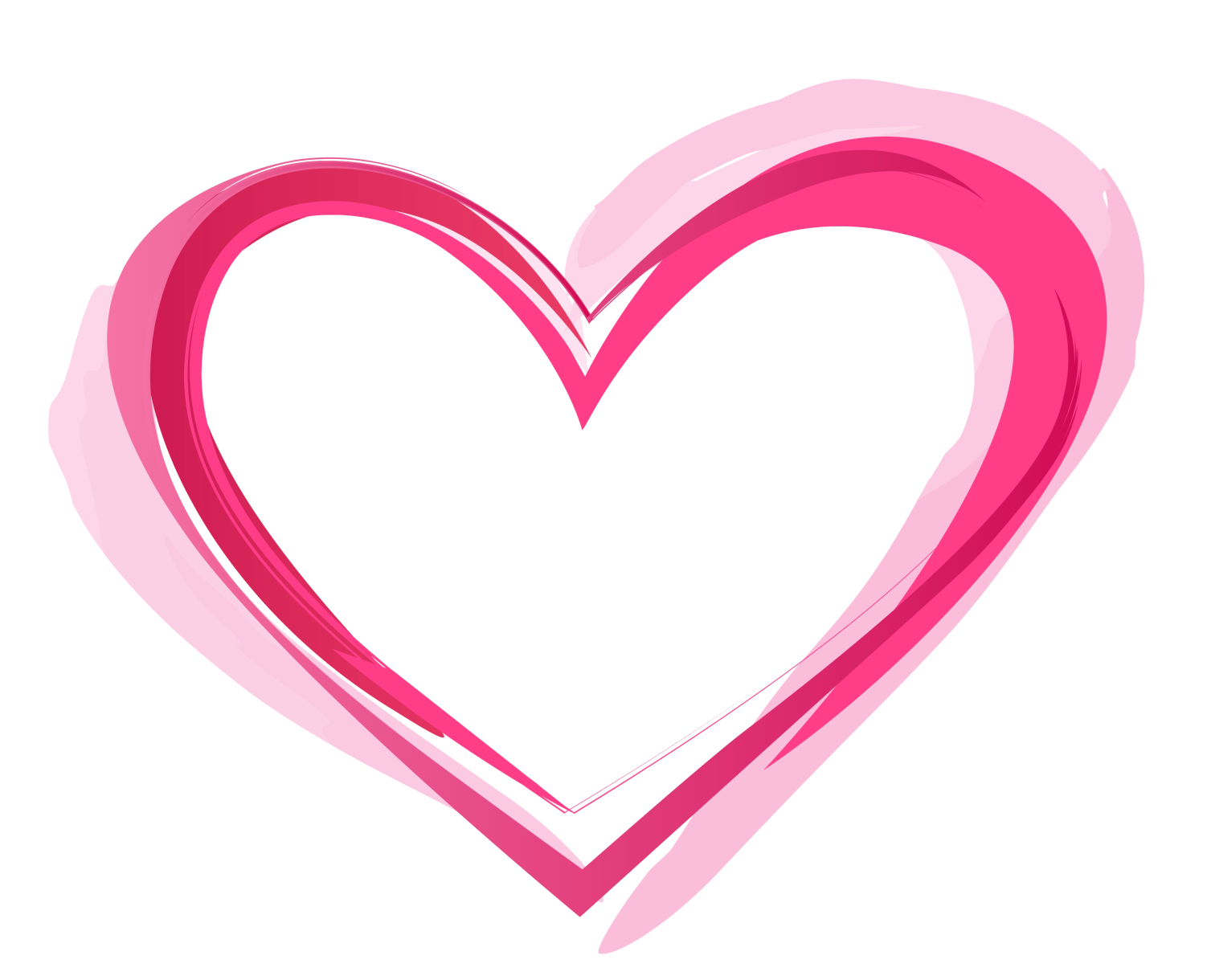 Myšlienka 
medzinárodných 
a pravidelných
 osláv tohto 
sviatku vznikla
 v roku 1907 na počesť 
Anny Reeves Jarvisovej, ktorá bojovala za práva matiek.
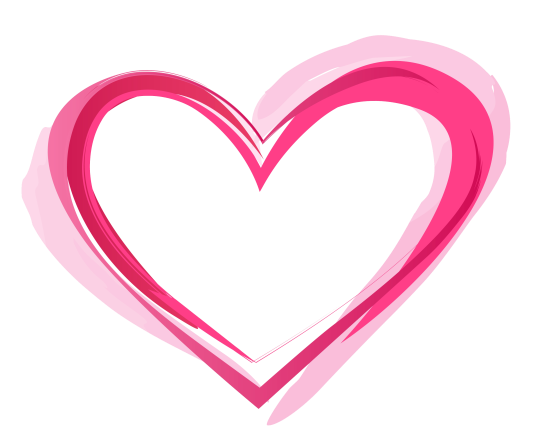 A preto prekvap svoju mamičku
darčekom, ktorý sám/a vyrobíš, pretože darovaný vlastnoručne vyrobený darček z lásky poteší najviac.
Môžeš si vyrobiť kvetinový obraz alebo pozdrav:
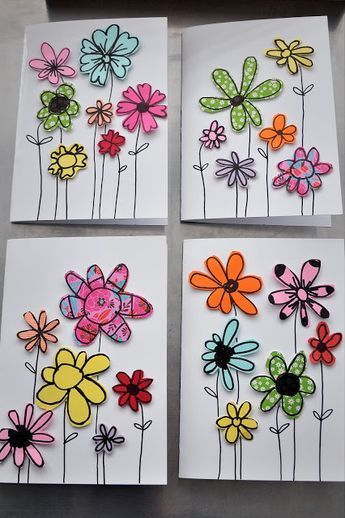 Postup:
1.Na farebný papier si  čiernou fixou nakreslíš rôzne kvietky.
2.Vystrihneš ich.
3.Na druhú stranu nalepíš  malý štvorček obojstrannej pásky.
4. Ak nemáš pásku, daj na druhú stranu lepidlo do stredu kvietku a nalep.
5.Ak chceš obraz lep na A4 papier, ak chceš pozdrav ,prehni ho na pol.
6. Fixou podokresľuj stonky a lístky.
7. Do pozdravu napíš venovanie, alebo básničku.
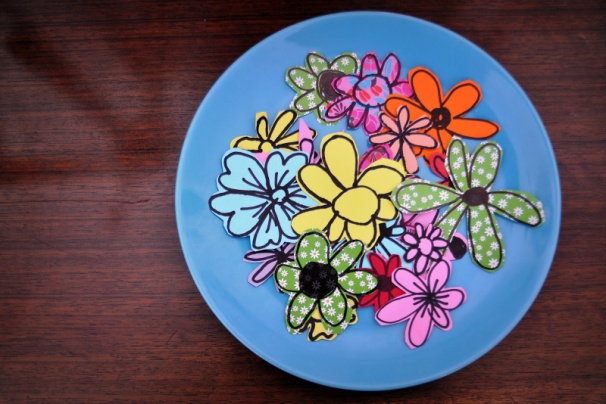 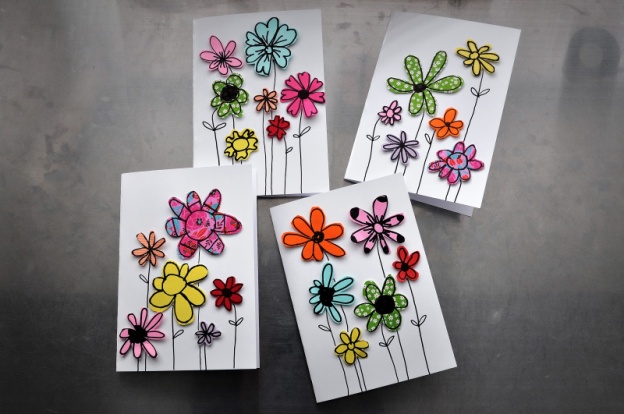 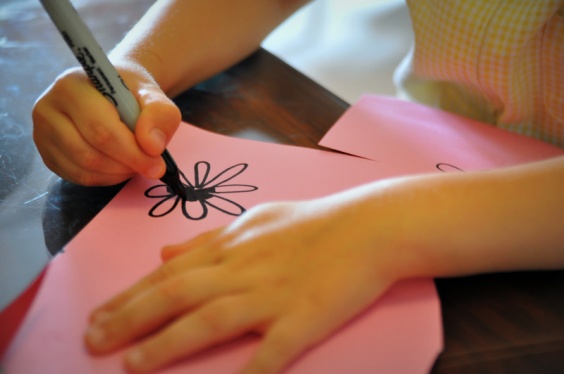 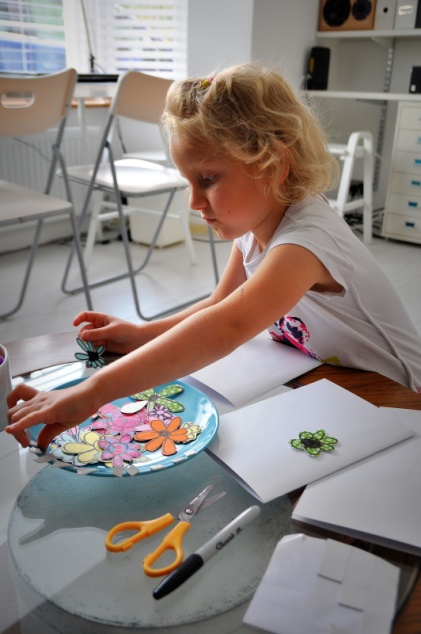 Ak má mamička rada moderné obrázky, môžeš jej vyrobiť sériu obrázkov:
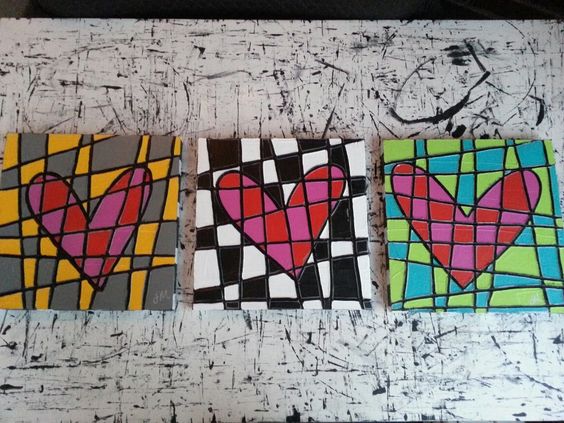 Postup:
1.Vystrihni 3 štvorce.
2. Nakresli srdce.
3. Urob čiary, rozdeľ obrázok čiarami, voľnou rukou.
4.Vyfarbi srdce.Vyber si dve podobné farby.Napr.červenú a ružovú.
5.Štvorčeky pozadia vymaľuj na striedačku dvomi kontrastnými farbami.
A ešte dva tipy na srdiečka:
Postup:
1.Nakresli srdce čiernou hrubou fixkou.
2 .Nakresli do neho kruhy.
3.Vyfarbi ich podľa vlastnej fantázie
fixkami, alebo voskovkami.
4.Vystrihni srdce a nalep na štvorec.
5.Nastrihaj si čierne pásiky hrúbky
asi 1 cm.
6.Nalep ich na okraj.
7.Čierny okraj dozdob štvorčekmi
alebo obdĺžnikmi.
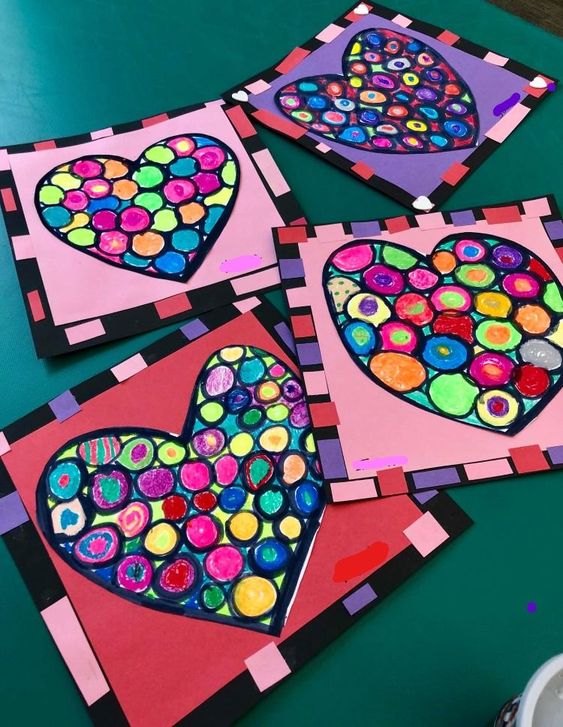 Ak rád maľuješ temperovými farbami, 
môžeš namaľovať takýto obraz.
Postup:
1.Nakresli srdce na papier.
2.Lepiacou páskou ho jemne prilep na čistý hrubý výkres.
3.Dúhovými farbami vymaľuj obraz.
4. Odlep srdce.
5. Napíš do srdiečka niečo pre mamičku.
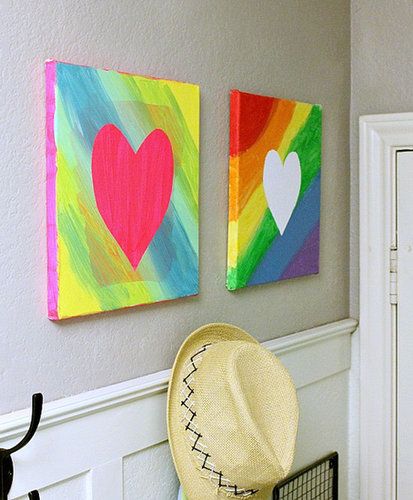 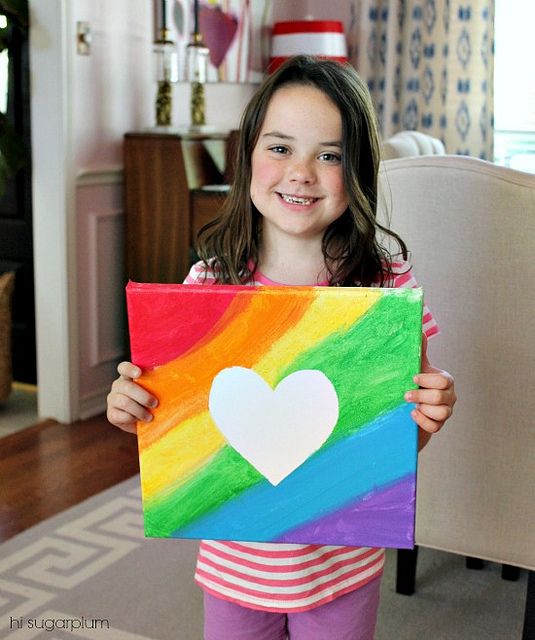 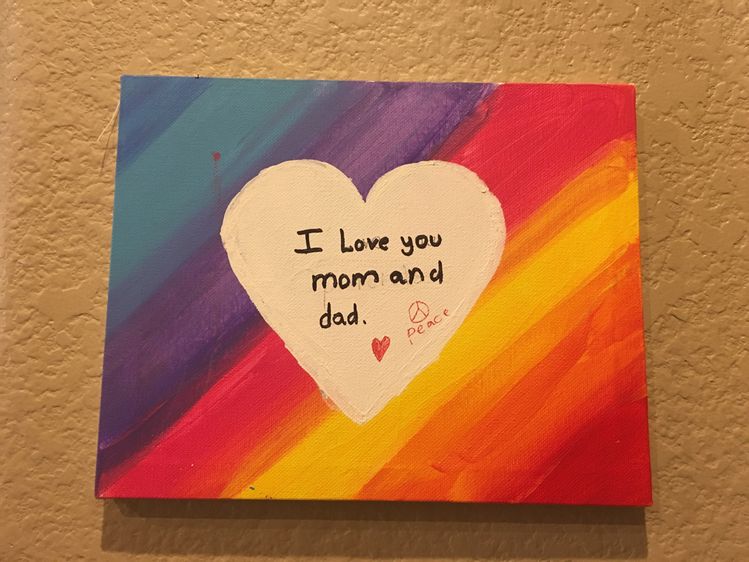 Ak máš príležitosť nazbierať si malé ploské kamienky, môžeš z nich vyrobiť takýto obrázok. Istotne by mamičku potešil. Toto je práca
pre deti, ktoré majú trpezlivosť.
Kamienky, pred tým ako ich budeš maľovať, riadne vyumývaj v jarovej vode. Maľuj temperovými  hustými farbami prednú stranu kamienka.
Až keď farba poriadne zaschne, maľuj detaily.
Kamienky lep tavnou pištoľou alebo Duvilaxom.
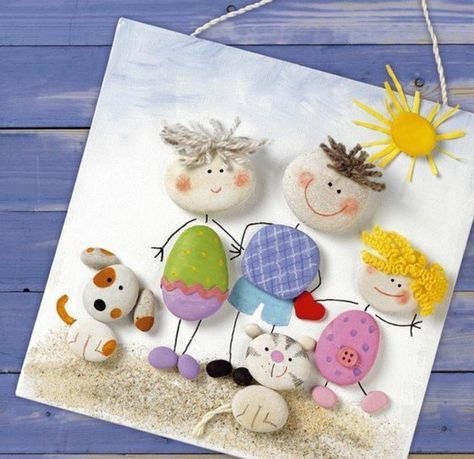 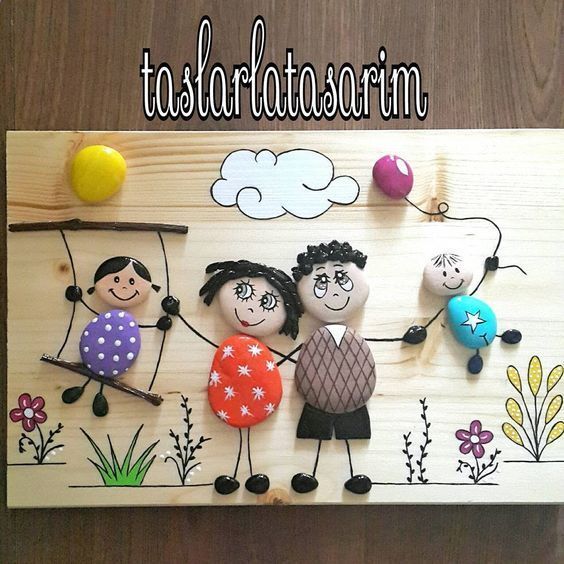 Ak nerád vyrábaš, môžeš sa naučiť básničku, vyber si , ktorú chceš:
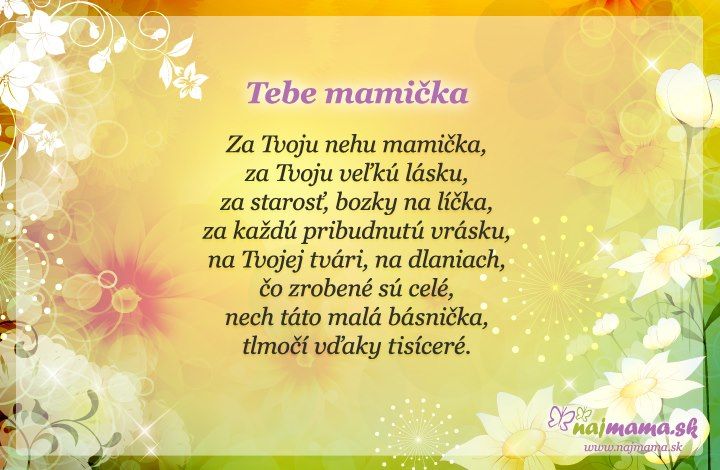 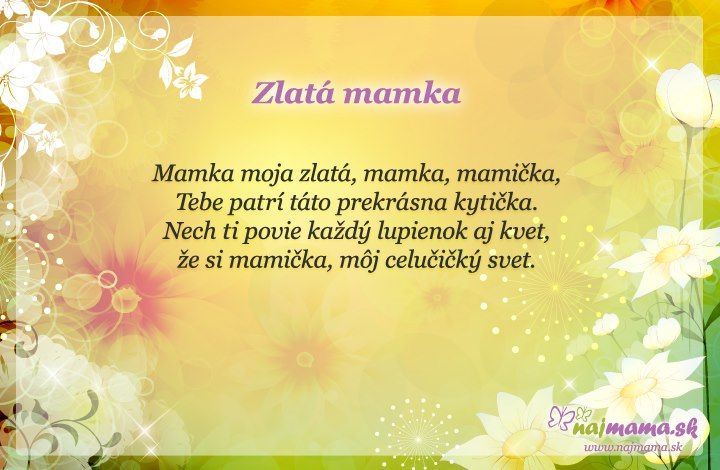 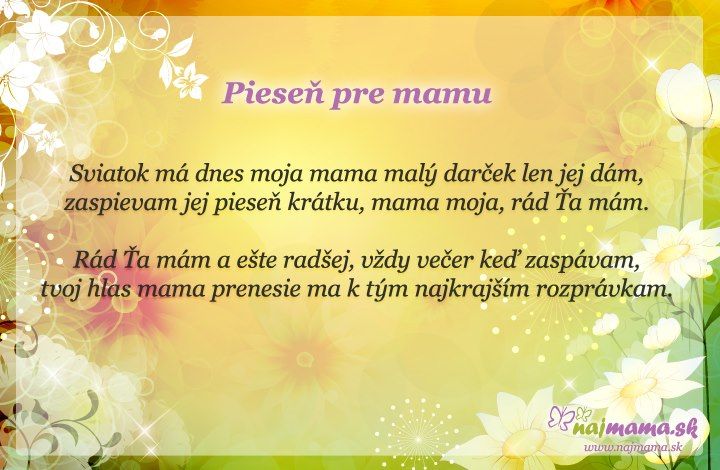 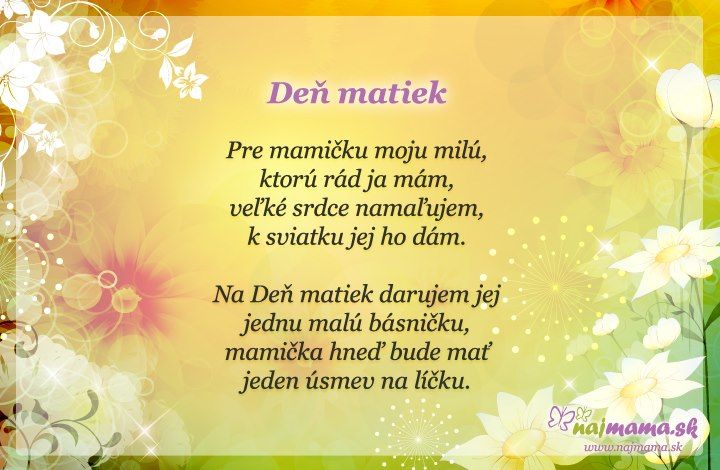 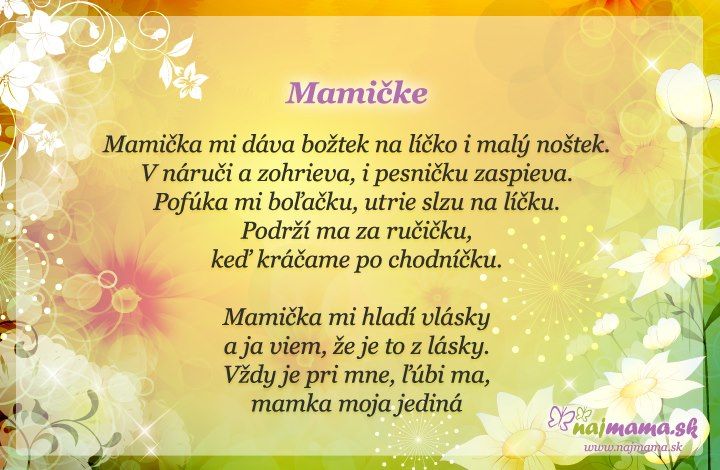 Kto rád spieva, môže sa naučiť pesničku pre mamičku.
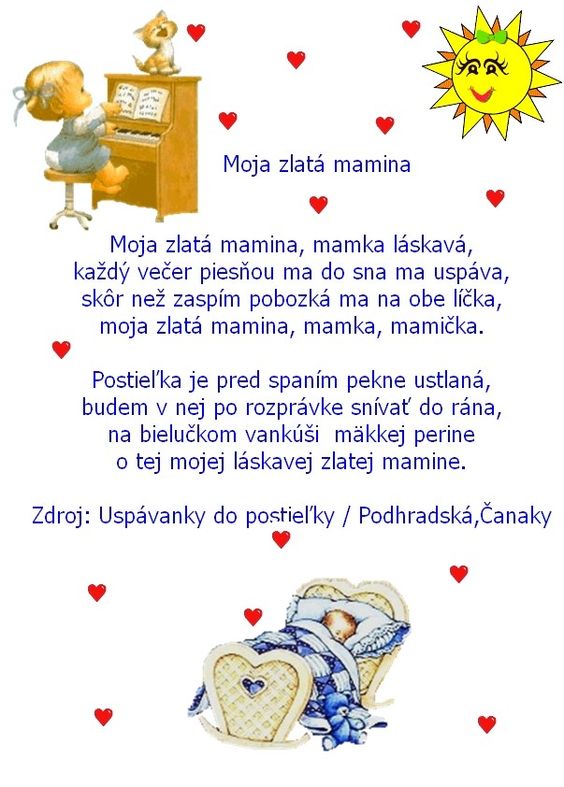 Melódiu pesničky nájdeš na youtube.
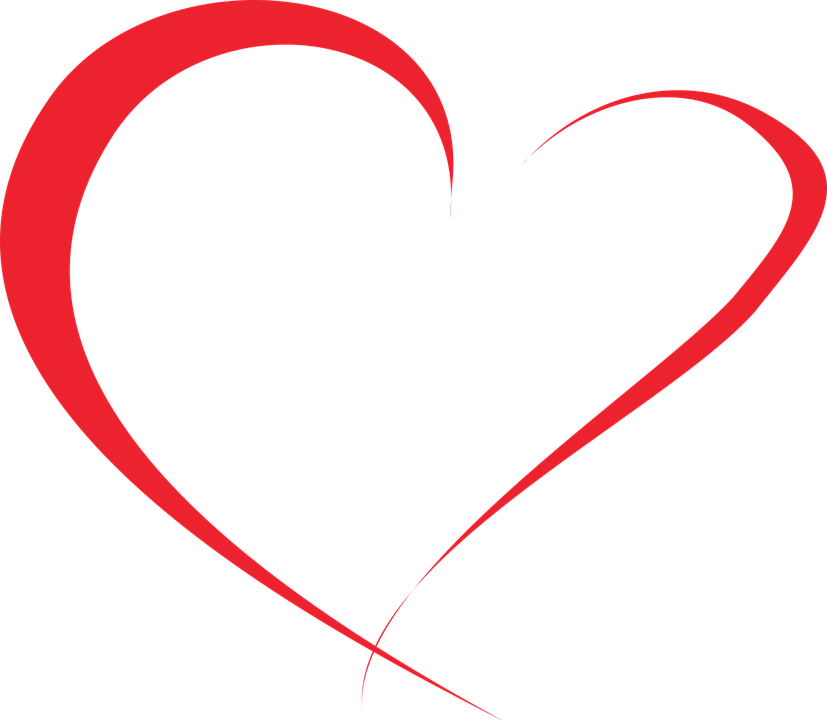 Dúfam, že som Ti 
aspoň trochu  pomohla
                 s prekvapením pre mamičku.
Ale mamičku neprekvap len pesničkou,             básničkou a darčekom.
Určite ju poteší, 
     keď jej budeš pomáhať a budeš 
poslúchať.
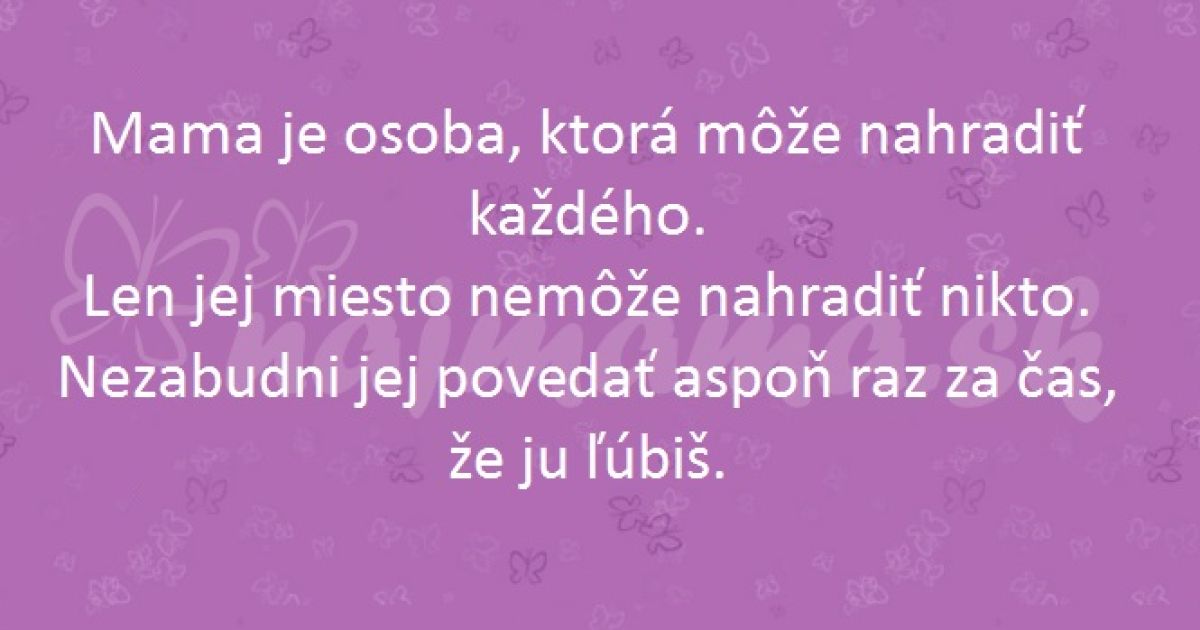 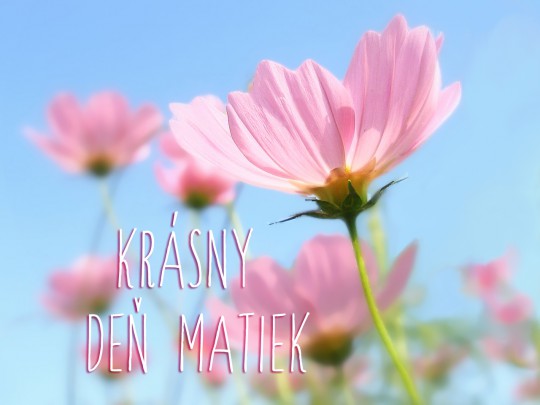 Mama
je jediné slovo, pred ktoré netreba dávať prídavné meno. 
Keď sa povie mama, znamená to všetko. 
Obetavá, dobrá, krásna, milujúca, odpúšťajúca…